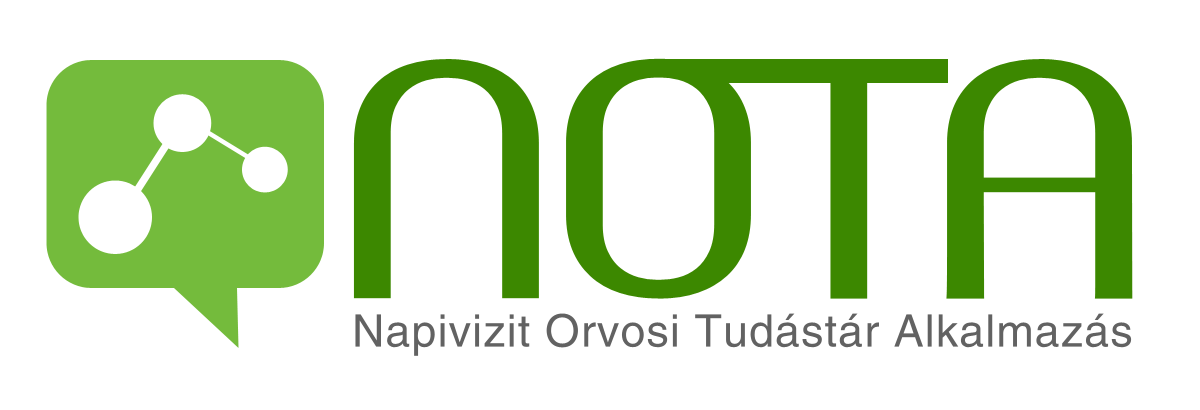 Orvosi döntéstámogatás betegágy mellett, szakirodalmi segítséggel
Papp Zoltán
Szerkesztőségigazgató

Tudományos, műszaki és orvosi szerkesztőség
Papp.Zoltan@akkrt.hu
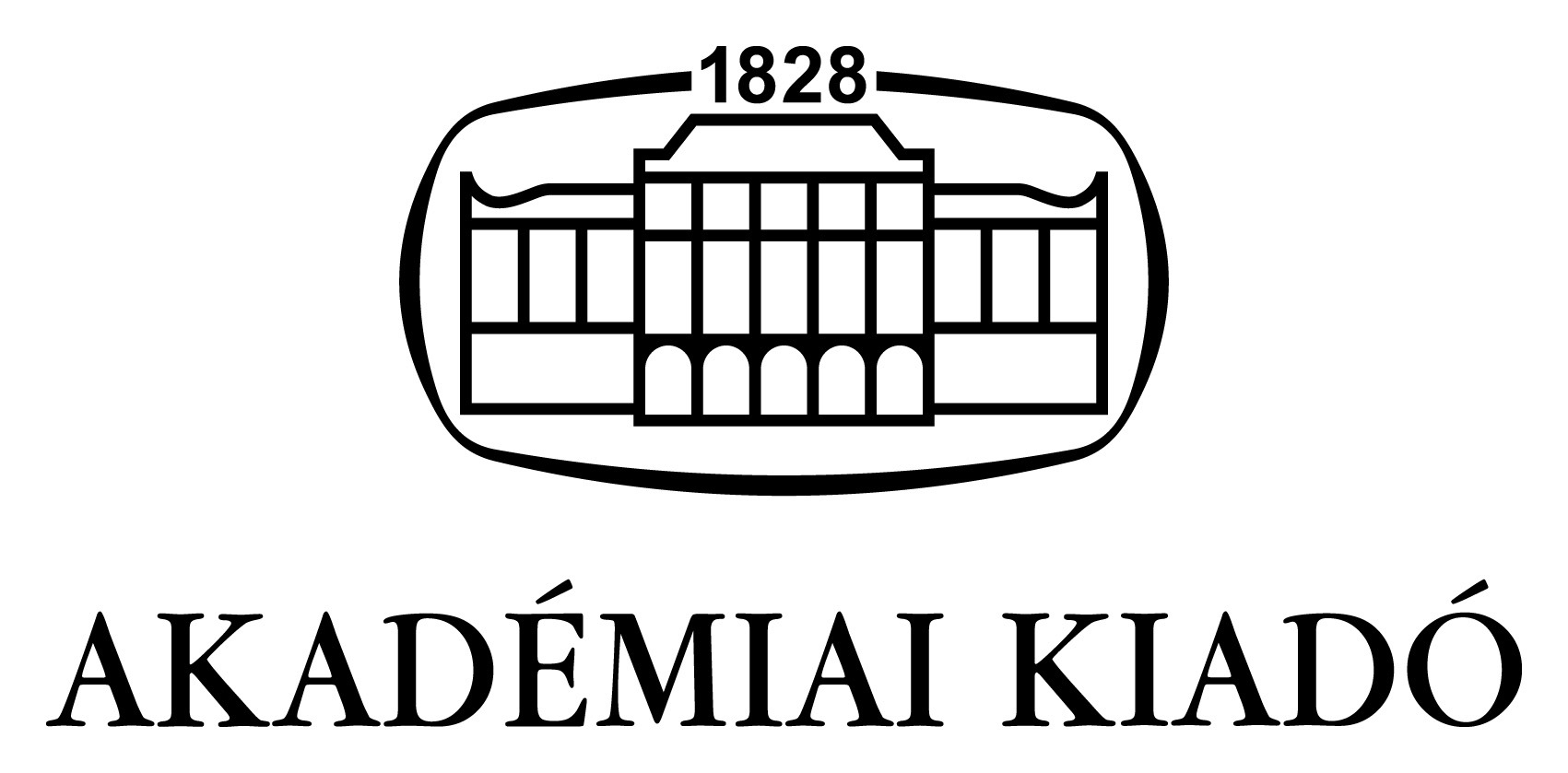 Mi ez?
Mobil eszközökről is elérhető
Online szolgáltatás, ami segít a 
nem triviális betegségek ellátása során
naprakésznek lenni, ha nincs sok időnk olvasni
kapcsolatot építeni a kollégákkal
tudást gyarapítani és megosztani
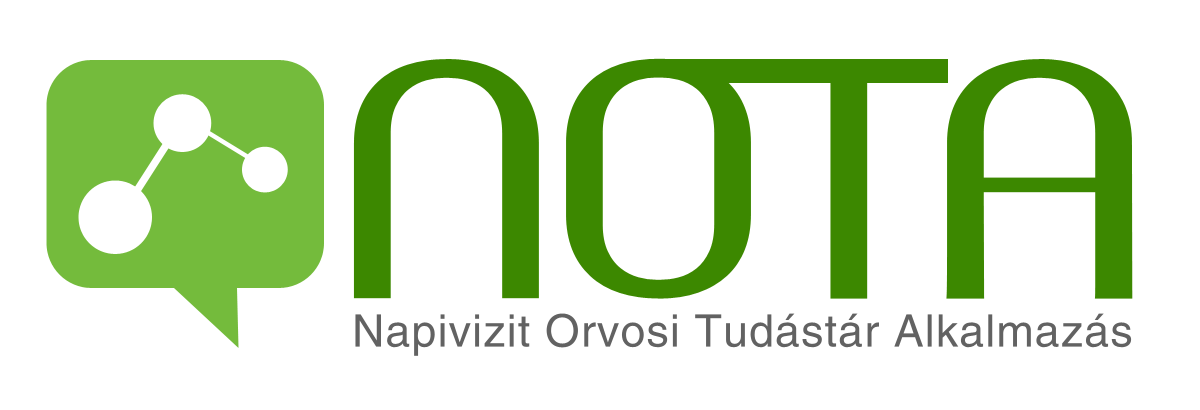 Kiknek készült?
Fiatal, ismereteket most gyűjtő orvosoknak
Tapasztalt, tudásukat megosztani kívánó szakértőknek
Egyetemi, kórházi vagy egyéni praxis
Előfizetéses rendszerben nyújtott szolgáltatás
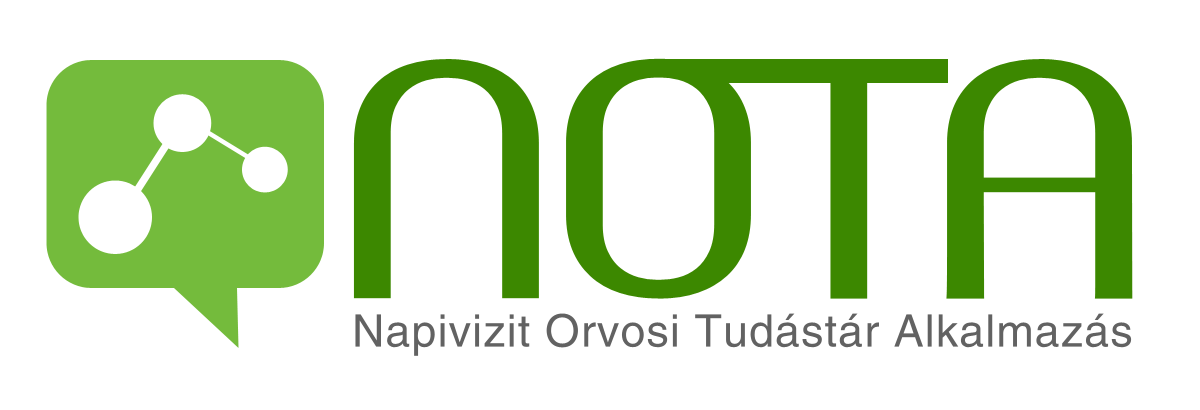 Hogyan készül?
GOP pályázati támogatással (29 millió Ft)
Lefordítjuk a MeSH-t magyarra (kb. 200 ezer kifejezés fordítása szinonímákkal, gyakori rövidítésekkel kiegészítve)
Felhasználjuk az Akadémiai Kiadó által gondozott folyóiratokat
Feldolgozzuk a megbízható külső tartalmakat (pl. szakmai protokollok, partnerek cikkei)
Okos keresőt fejlesztünk, ami elemezni képes a magyar szövegeket
Interaktív felületet nyújtunk a szakmai konzultációhoz
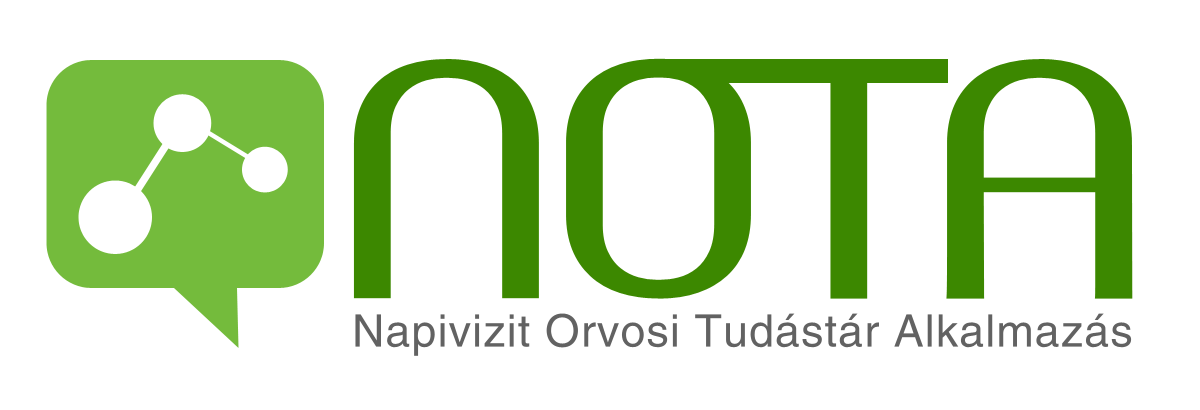 Hogyan működik?
Tegyünk fel egy kérdést, magyarul
Okos kereső feltérképezi a kérdés kulcsszavait
Releváns címkéket javasol
Összekapcsolja a magyar kifejezéseket az angol MeSH kifejezésekkel
Megjeleníti a kérdést a közösség számára
Releváns találatok ajánl: az Akadémiai Kiadó, a GYEMSZI, a kérdezz-felelek rovat, a PubMed és az UpToDate forrásokból
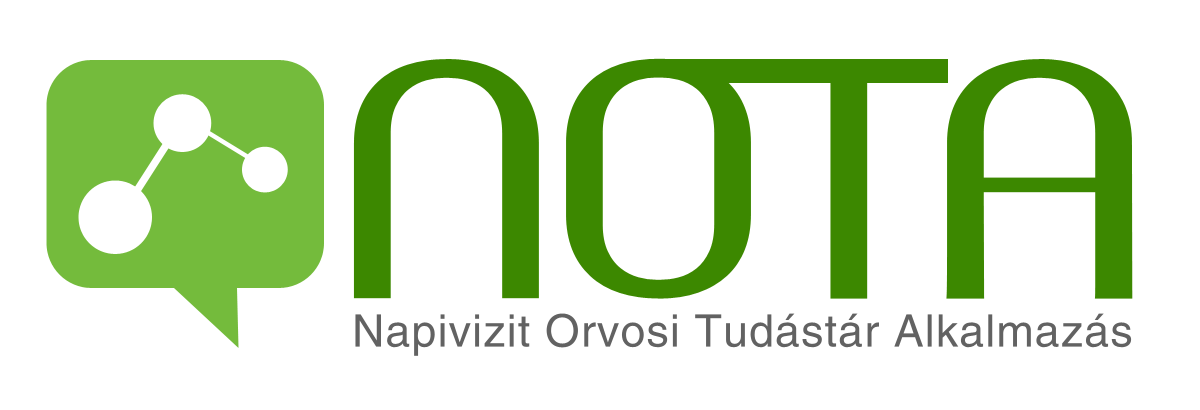 Miért készül?
Hiteles információt szolgáltatni a helyes orvosi döntések meghozatalához
Szakirodalmi források kereshetőségének elősegítése
Interaktív és élő fórumot biztosítani az orvosok számára
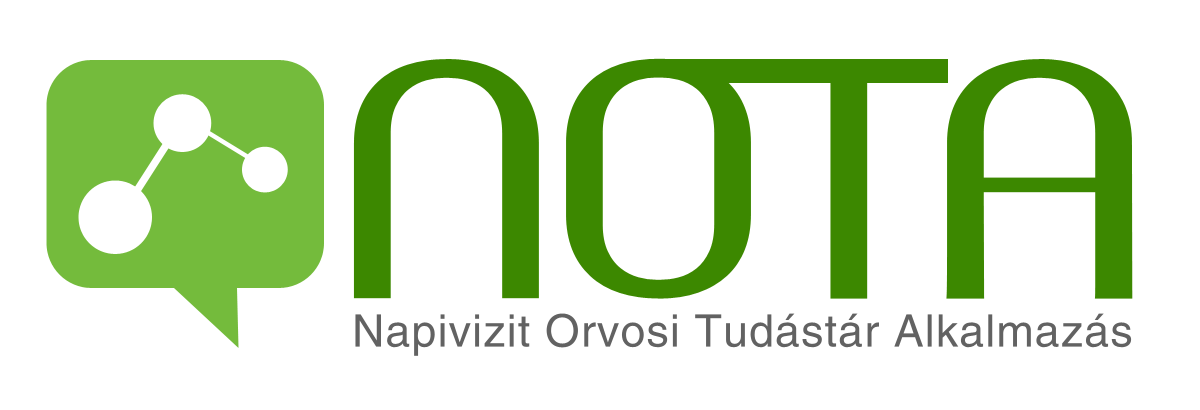 Köszönöm a figyelmet!
Nyilvános teszt változat 2013. október végén
Köszönjük a figyelmet:
Papp Zoltán, szerkesztőségigazgatóAkadémiai Kiadó Zrt.Papp.Zoltan@akkrt.hu
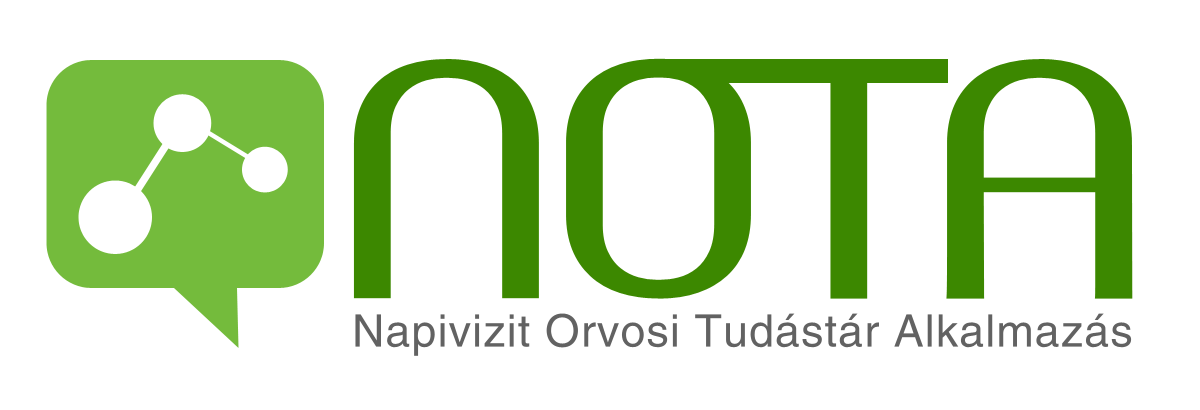